Фармацеутски техничар
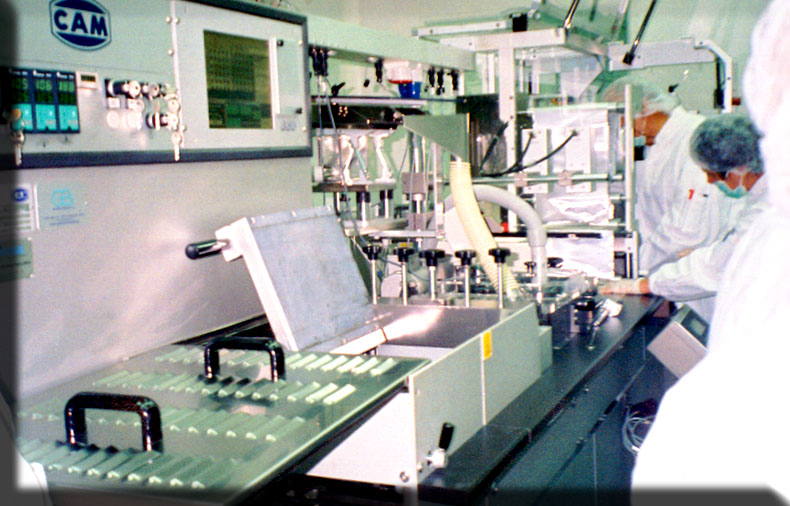 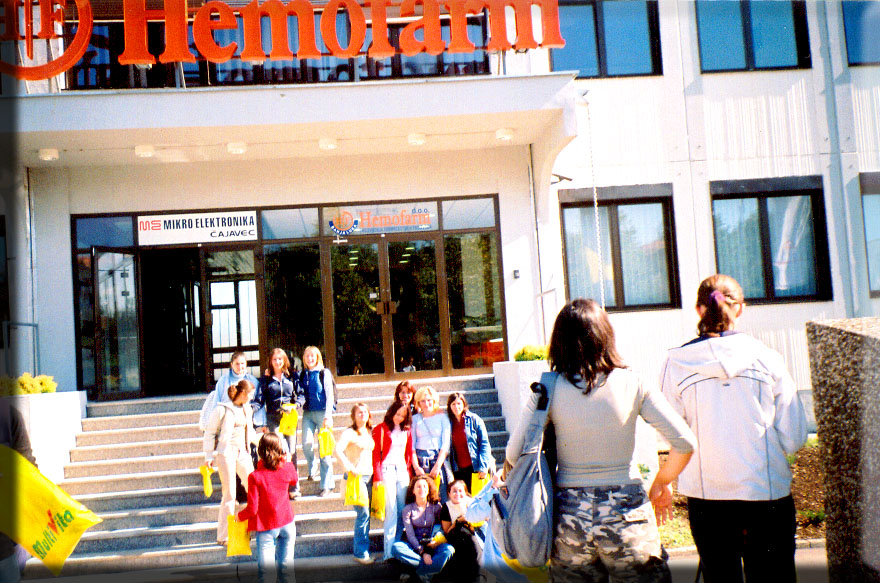 Фармацеутски техничар
Струка: здравствена
Трајање образовања: 4 године
Број одјељења: 1
Број ученика: 18
Важни предмети: матерњи језик, биологија, хемија, математика и физика
Oпис послова
израђује препарате по рецептури љекара
испитује квалитет лијекова
издавање лијекова на рецепт
надзире технолошке фазе у производњи фармацеутских и козметичких препарата
припремање мјешавина чајева, масти, тинктура и балзама
проводи биолошке и хемијске анализе
Могућа мјеста запошљавања
рад у болничкој и приватним апотекама
рад у фабрици готових и помоћних фармацеутских препарата
рад у фабрици санитетског материјала и опреме
рад у веледрогеријама
рад у аналитичким лабораторијама
наставак школовања на Фармацеутском факултету и другим високим установама
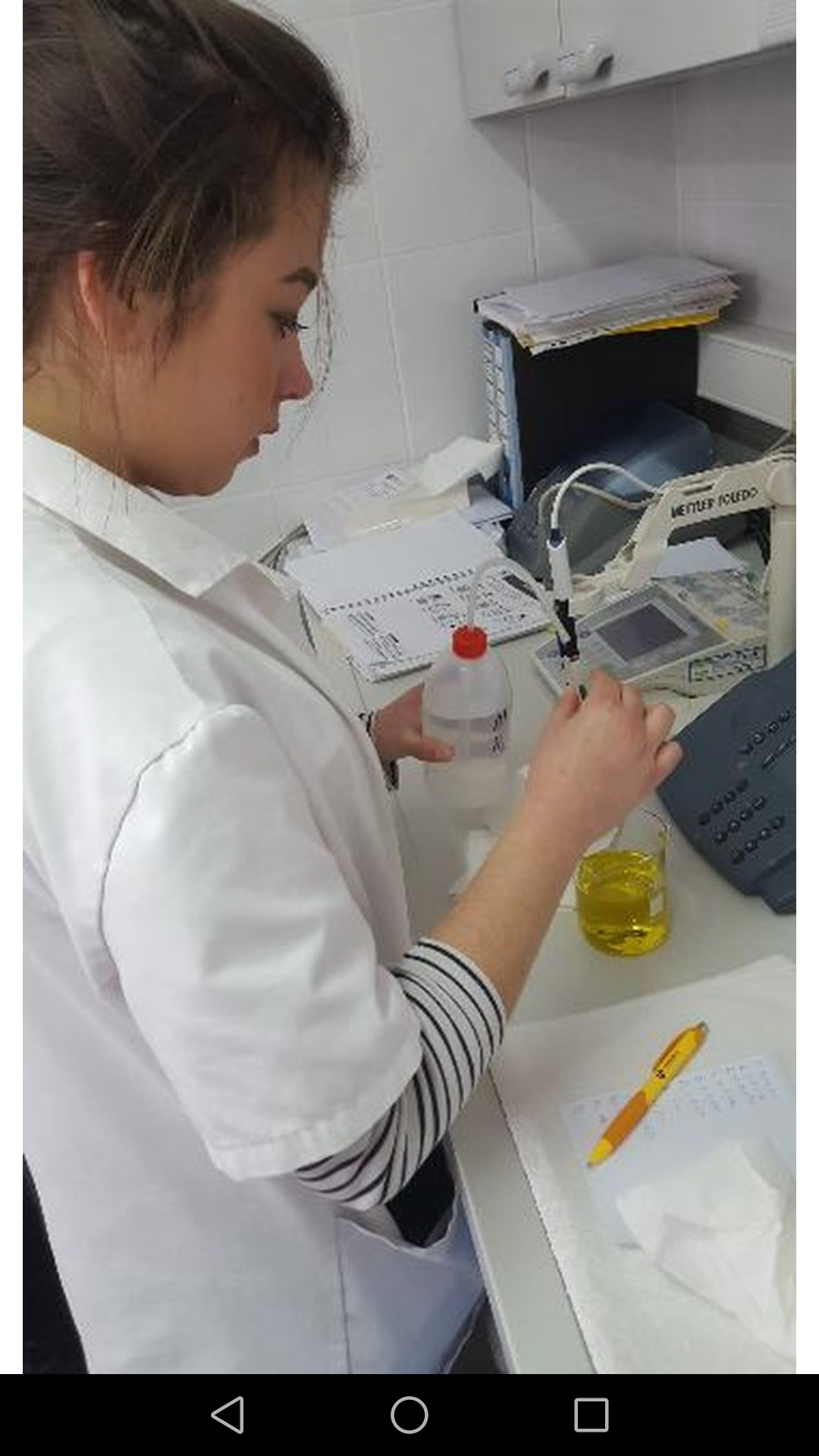 Oстала занимања
Eколошки/Козметички техничар
Фризер
Eколошки/Козметички техничар
Трајање образовања: 4 године
Број одјељења: 1
Број ученика: 18
Важни предмети: матерњи језик, биологија, хемија, математика и физика
Eколошки техничар
Oпис послова – Еколошки техничар
откривање нечистоћа воде, земље и ваздуха
провођење мјера заштите животне средине
предлагање мјера за унапређење и очување здраве животне околине
анализа индустријских нуспродуката који се испуштају у воду, земљу и ваздух
лабораторијске анализе
Могућа мјеста запошљавања
рад у свим производно-индустријским предузећима
рад у лабораторијама
рад на терену (узимање узорака за анализу)
наставак школовања на Еколошком факултету и другим високим установама
Опис послова – Козметички техничар
Козметички техничари помажу људима да постигну и очувају здрав и лијеп изглед.
 Његују кожу и исправљају несавршености лица и тијела које нису у домену медицине.
 Њихови послови обухватају његу коже лица и тијела, обликовање тијела и шминкање.
Козметичари примјењују професионалне третмане који се спроводе над лицем, тијелом, косом или ноктима особа са циљем естетског уљепшавања. 
Козметичари обављају масажу лица и тијела, раде маникир и педикир, депилацију, третмане уклањања целулита, стрија, бора и мањих ожиљака, као и остале специјализоване третмане намијењене њези коже. 
Обучени и едуковани козметичари, такођер пружају услуге професионалног шминкања.
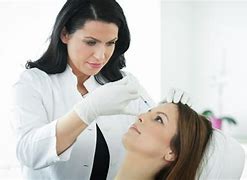 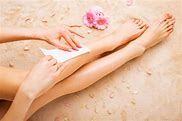 Могућа мјеста запошљавања
Козметички салони
Wellness и спа центри
Рекреативни и бањски центри
Парфимерије и продавнице козметичких препарата
У савјетодавним програмима (за часописе, ТВ, или модне агенције)
У малопродаји и велепродаји козметике
Као едукатори едукацијских течајева (за адолесценте, моделе, и манекене)
Као шминкери (позориште, ТВ или у свијету моде).
Отворити свој властити салон или наставити школовање на неком факултету.
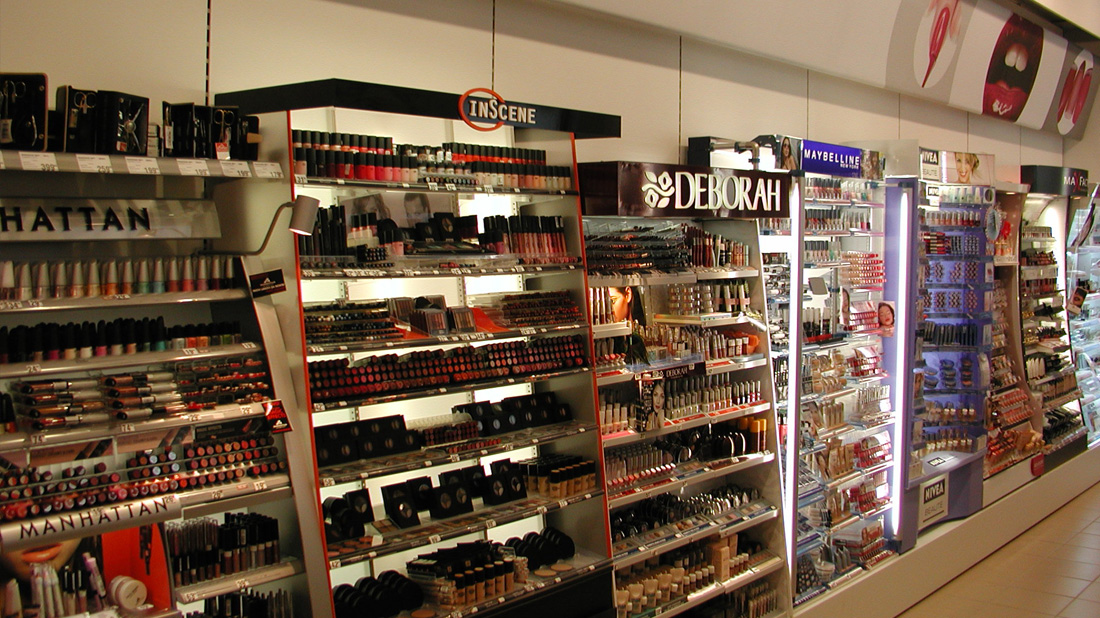 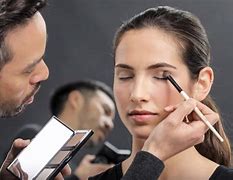 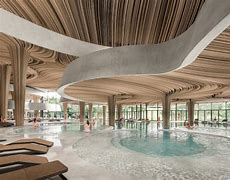 Фризер
Фризер
Трајање образовања: 3 године
Број одјељења: 1
Број ученика: 18
Важни предмети: матерњи језик, биологија, хемија, математика и физика
Oпис послова
перу и шишају косу и обликују фризуре
уређују трепавице и обрве
шишају и брију браду и бркове
боје и коврџају косу
масирање и њега власишта
израђује класичне и модерне фризуре
естетски обликује фризуру према лицу
обавља све врсте препарације косе
Moгућа мјеста запошљавања
наставак школовања на фризерским академијама
фризерски салони
салони љепоте
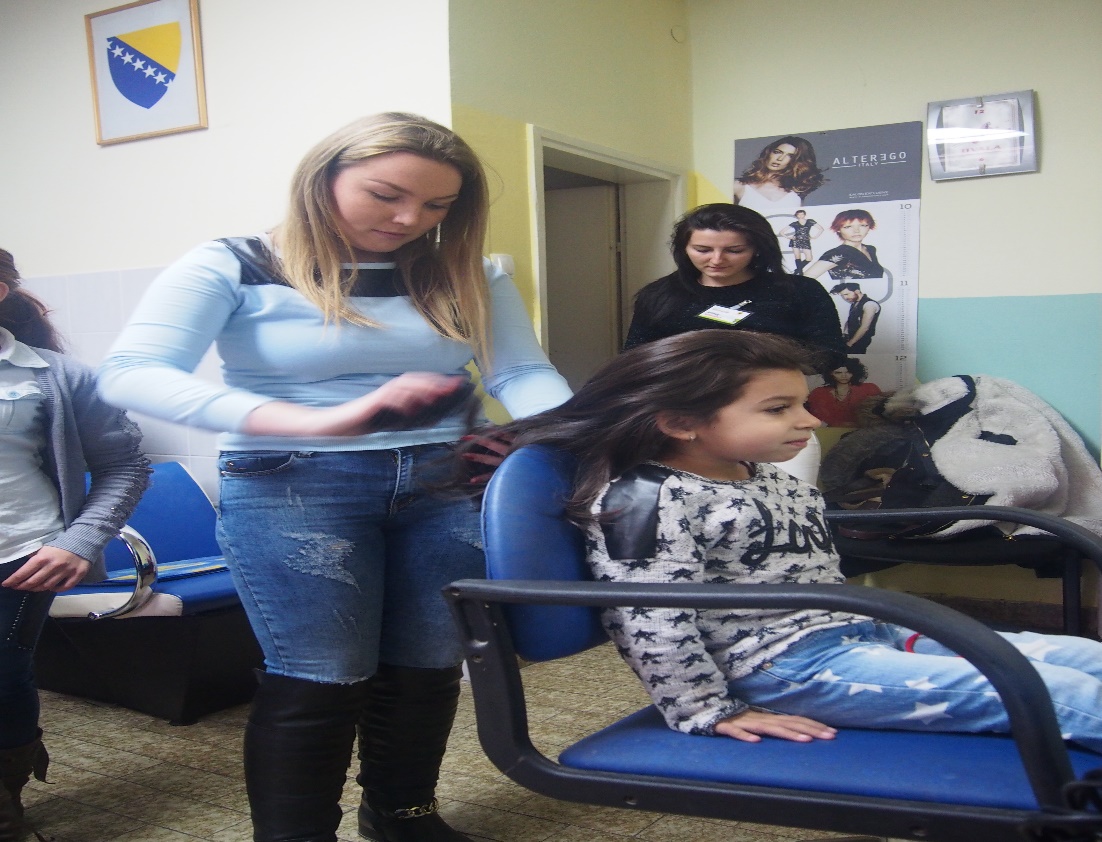 Фризери
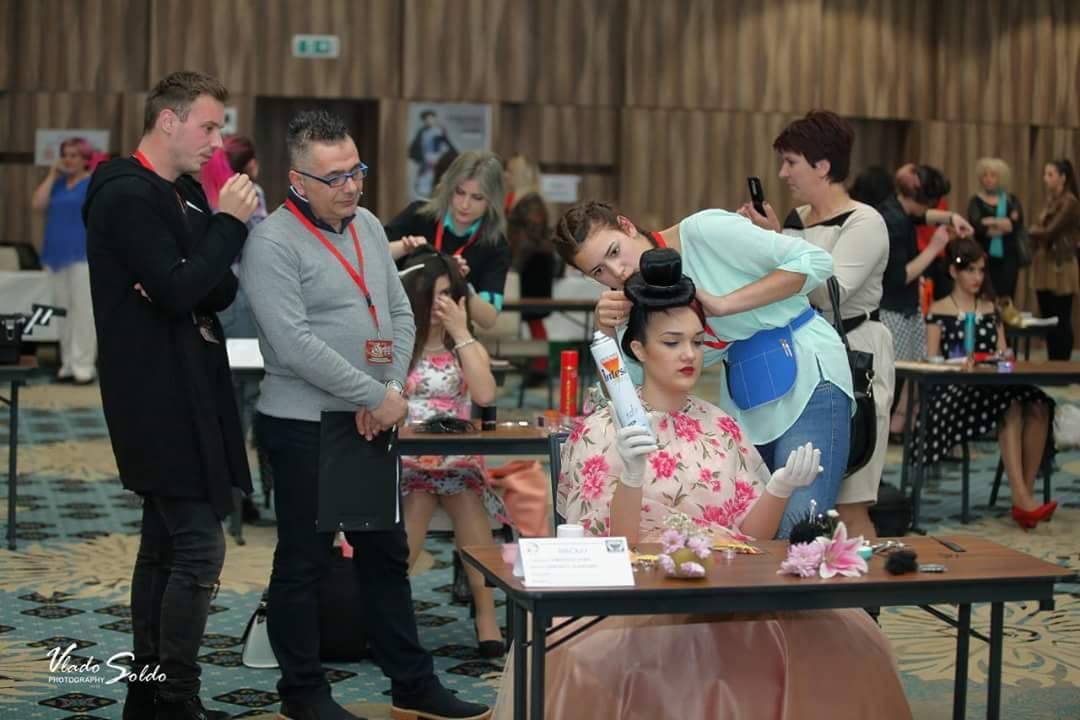 НАЧИН УПИСА
ПОТРЕБНА ДОКУМЕНТАЦИЈА:
Свједочанства од VI до IX разреда
Родни лист (извод из матичне књиге рођених)
Дипломе о освојеним мјестима или учешћу на такмичењима ИЗ ПРЕДМЕТА БИТНИХ ЗА СТРУКУ
Остали документи наведени у конкурсу
БОДОВАЊЕ ПРИ УПИСУ
Постигнути успјех у задња 4 разреда основне школе X 3 (максимално 60 поена)

Успјех из 5 предмета битних за струку у задња 2 разреда основне школе (матерњи језик, биологија, хемија, физика, математика) максимално 40 бодова (оцјена 5 = 4 бода, 4 = 3 бода, 3  = 2 бода, 2 = 1 бод)

У СЛУЧАЈУ ИСТОГ БРОЈА БОДОВА ПО ОСНОВУ ОВИХ КРИТЕРИЈА, БОДУЈЕ СЕ ОСТВАРЕНА ПРОСЈЕЧНА ОЦЈЕНА УСПЈЕХА У ТОКУ ЗАДЊА 4 РАЗРЕДА, ЗАОКРУЖЕНА НА 3 ДЕЦИМАЛНА МЈЕСТА.

Ако и тада кандидати имају исти ранг, предност имају:
Дјеца без оба родитеља
Дијете чији је родитељ погинуо као учесник рата – жртва рата
Дјеца без једног родитеља
Кандидати са већом просјечном оцјеном из предмета битних за струку у посљедње двије године (израчуната на 3 децимале)
Ученици који су освојили једно од прва 3 мјеста на државном такмичењу из предмета који су важни за струку
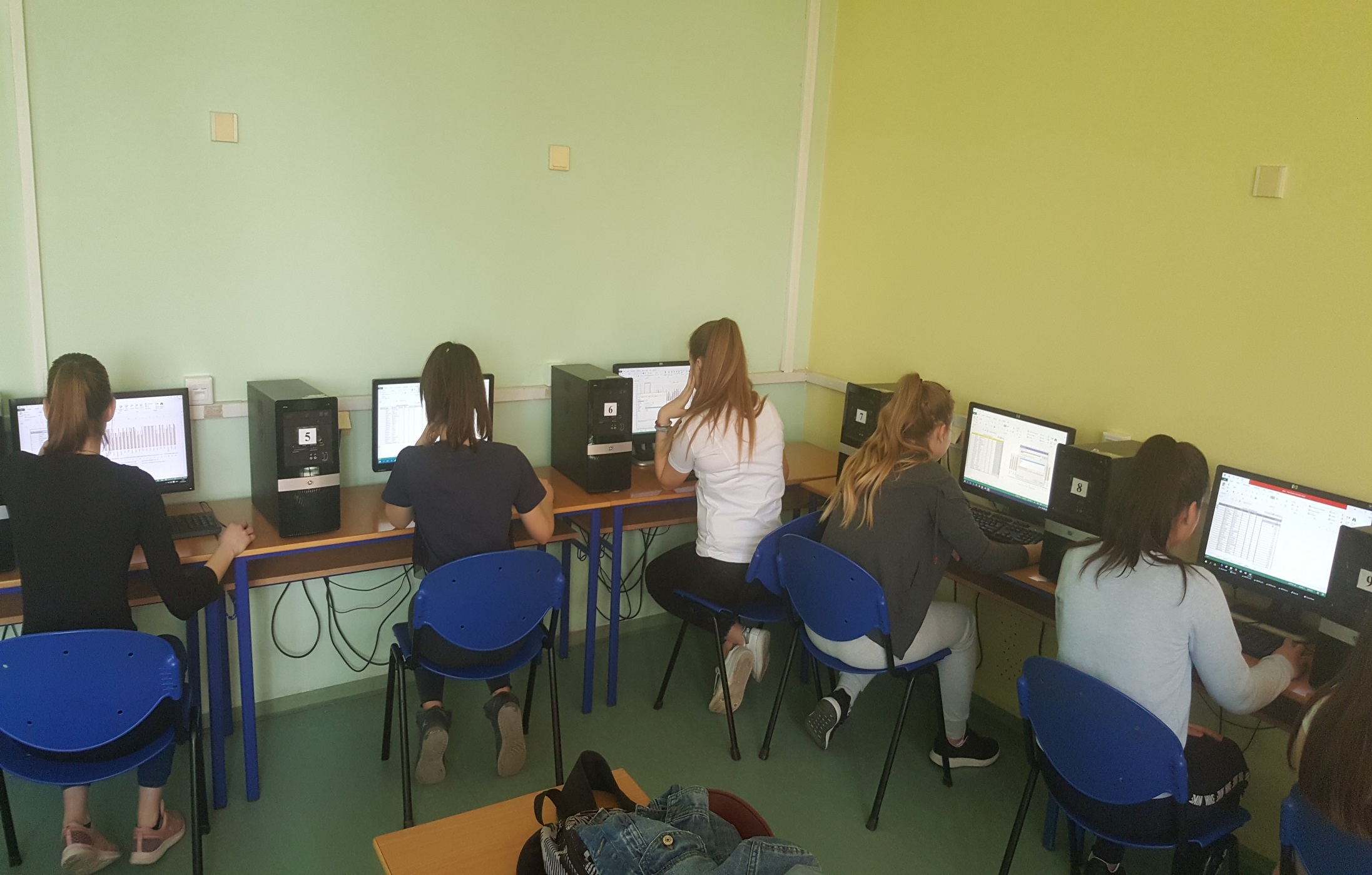 ЈУ ПОЉОПРИВРЕДНА И МЕДИЦИНСКА ШКОЛА БРЧКО ДИСТРИКТ БИХ
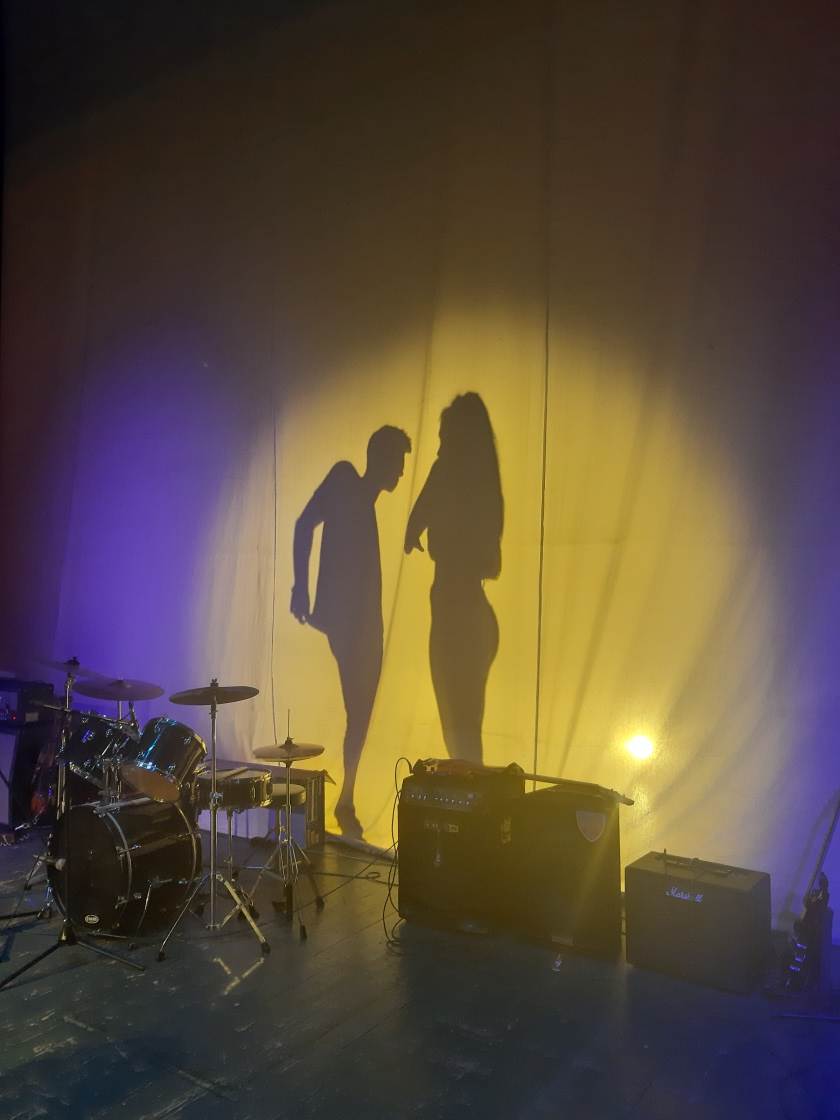 „ДОНЕСИТЕ ДОБРУ ОДЛУКУ И УПИШИТЕ ШКОЛУ ЗАХВАЉУЈУЋИ КОЈОЈ ЋЕТЕ БИТИ КОНКУРЕНТНИ НА ТРЖИШТУ РАДА!“
МИ СМО ТУ ЗБОГ ВАС! 
И ОВЕ ГОДИНЕ ВАС ОЧЕКУЈЕМО

ХВАЛА НА ПАЖЊИ!!!